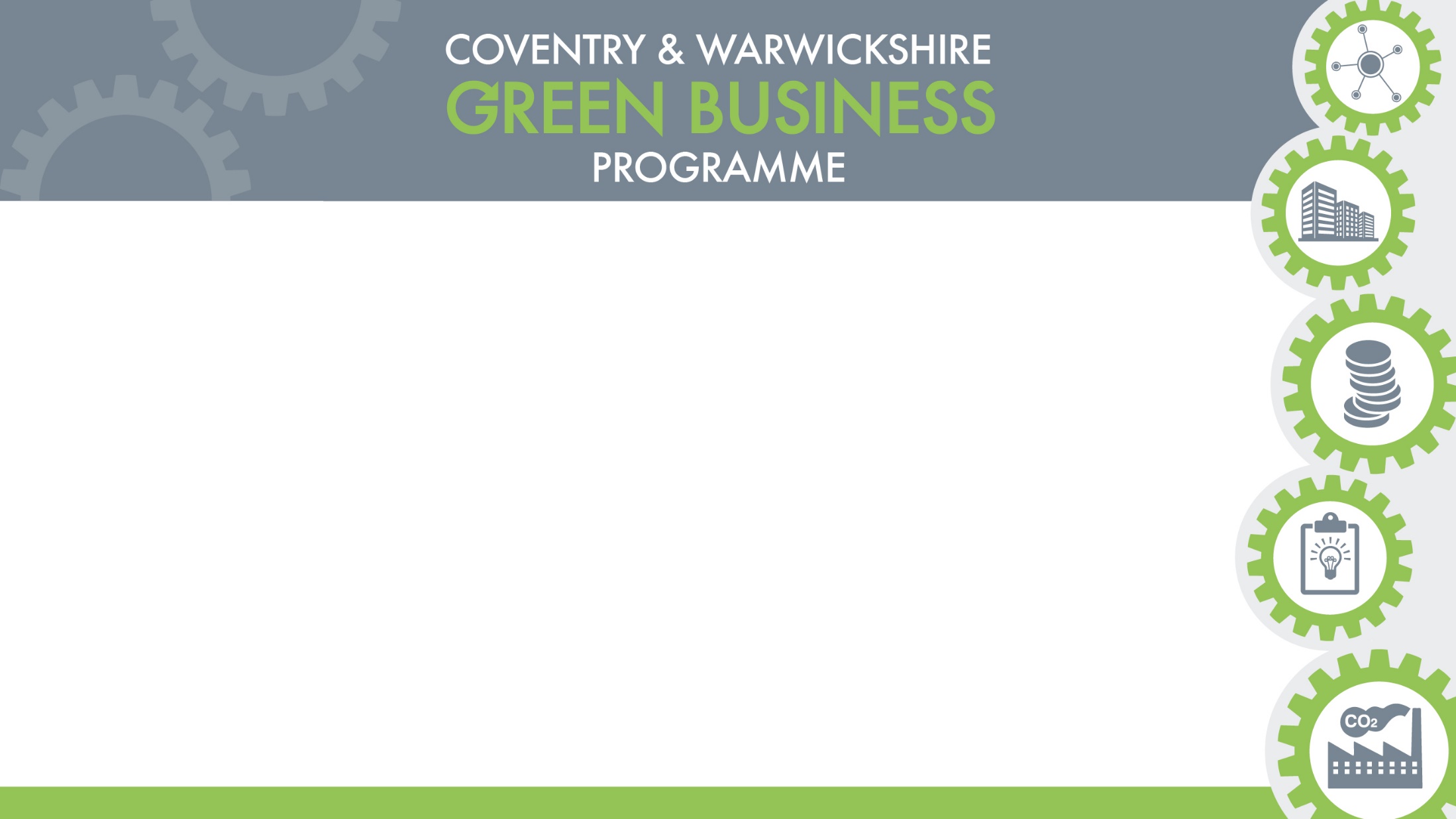 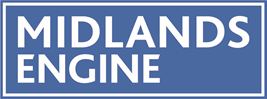 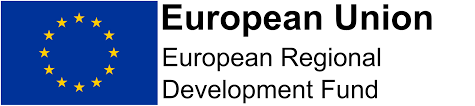 Green Business Programme


Bernie McCullagh
[Business Energy Advisor]
Coventry & Warwickshire’s 
Green Business Programme
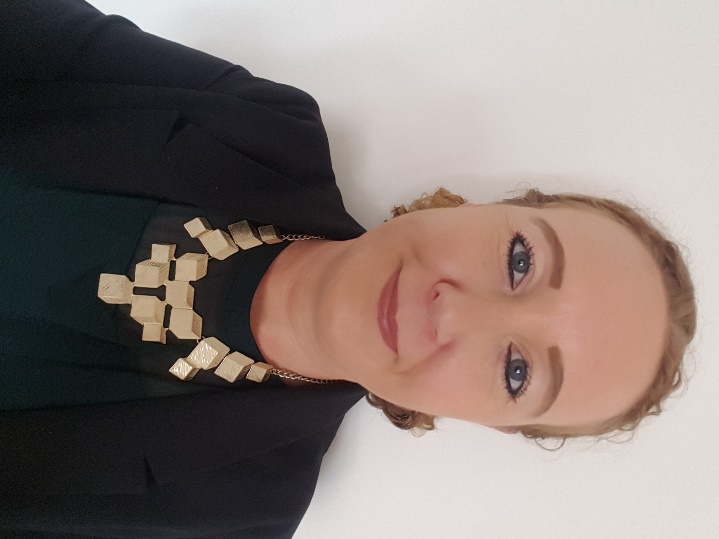 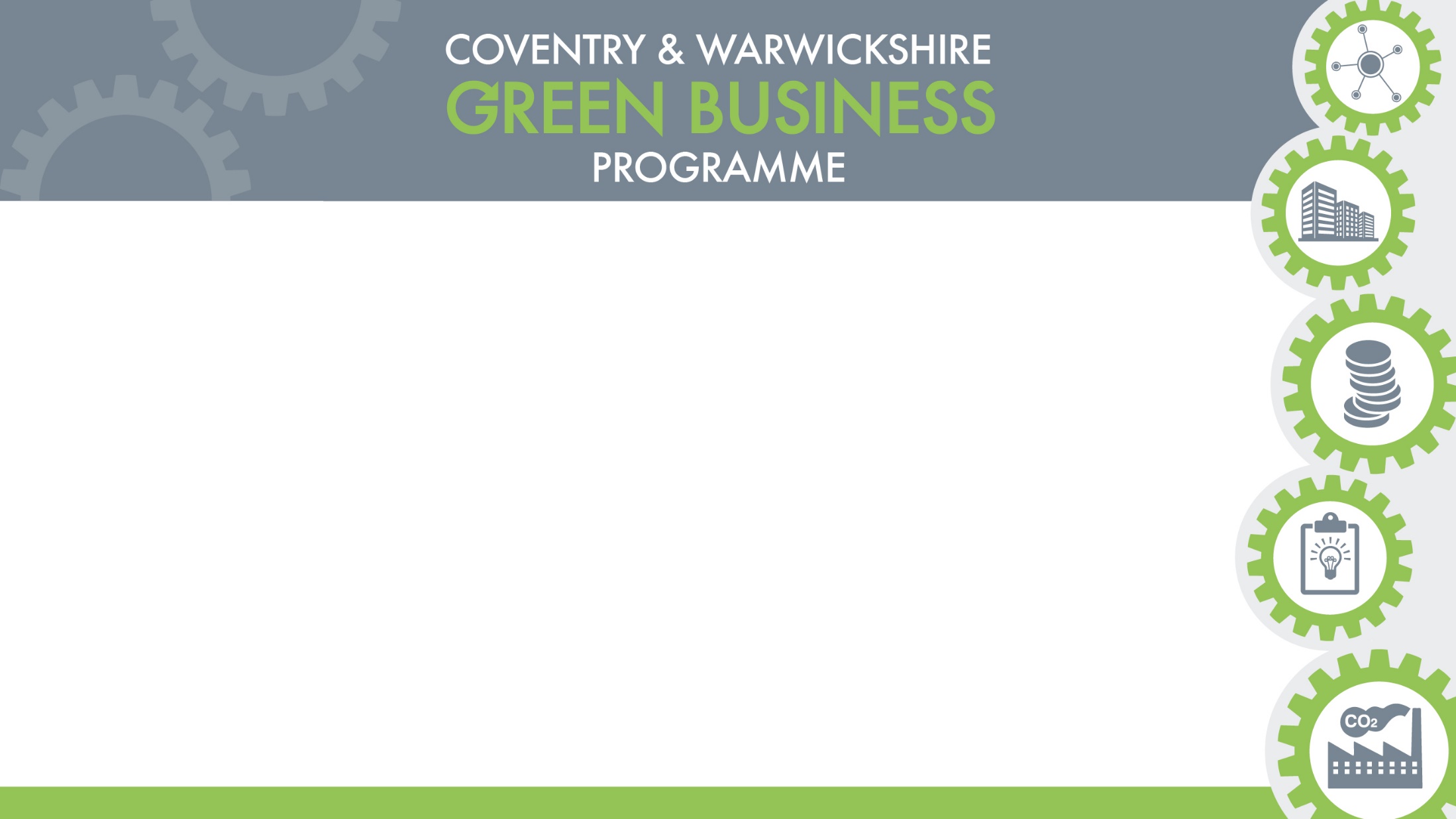 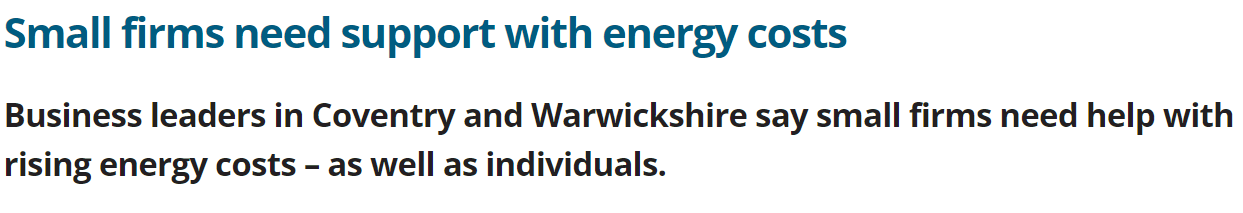 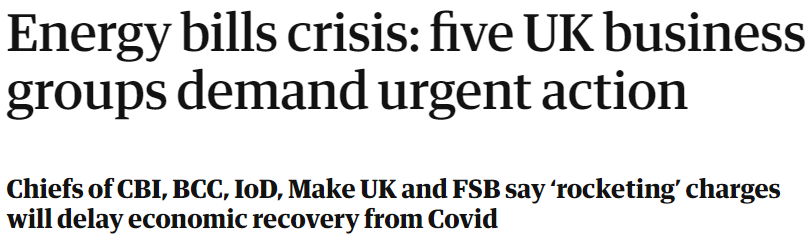 Energy crisis headlines:

Real concerns over rising energy costs and future-proofing/protecting their business premises & jobs.
SME’s already economically damaged from Covid.
Campaigns from business groups to support SME’s.
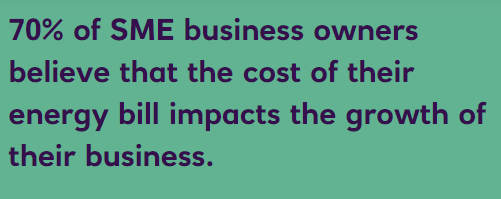 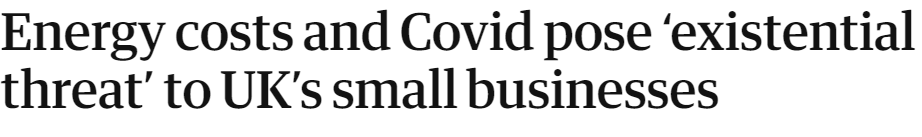 Natwest survey 2021
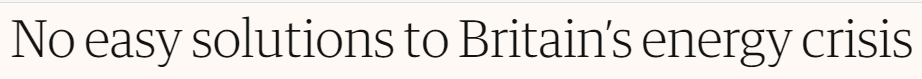 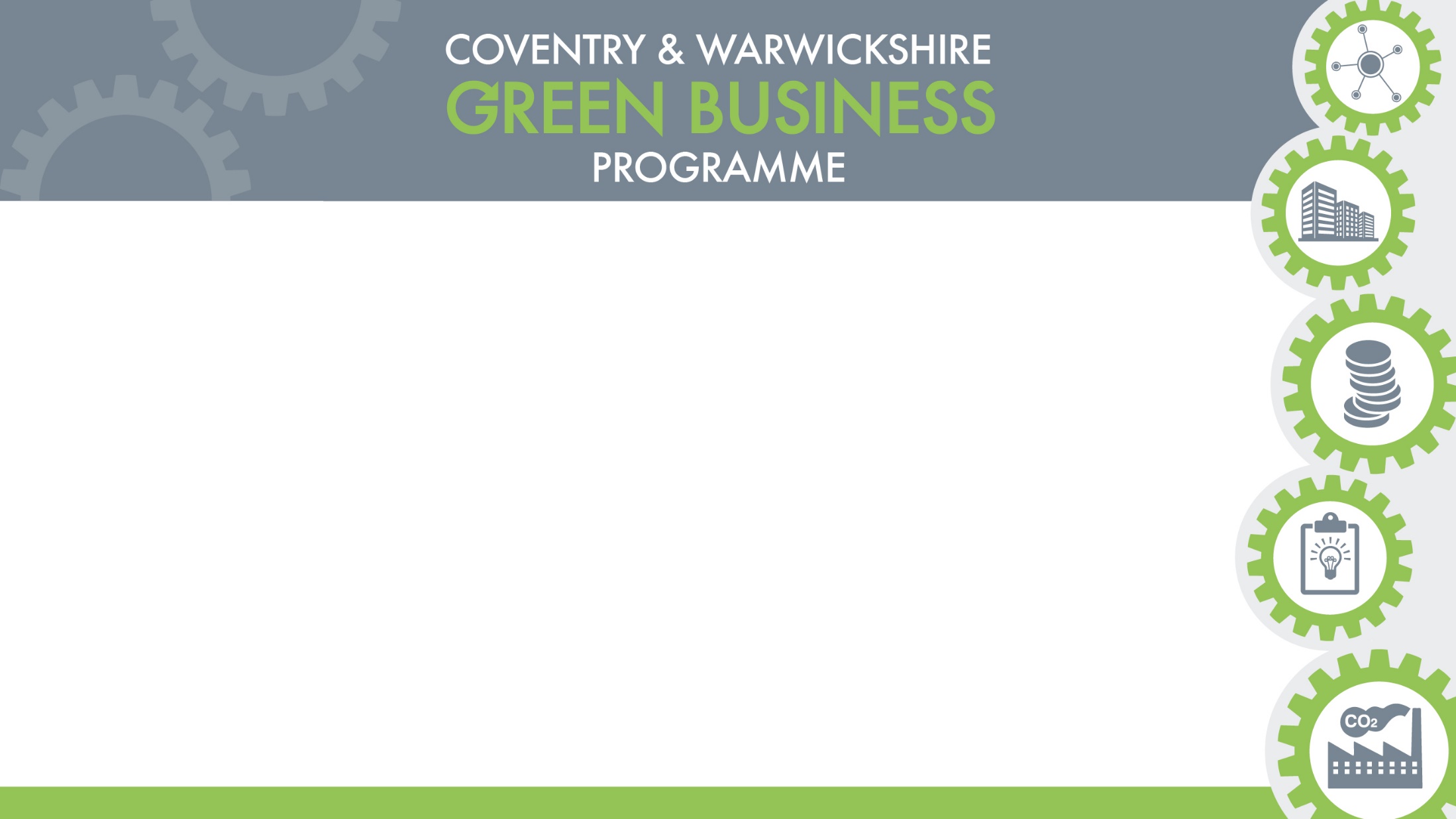 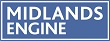 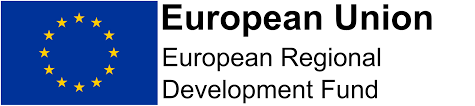 The Green Business Programme: specific feedback from businesses who have recently been quoted for new fixed price tariffs, as follows:
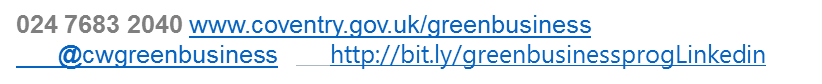 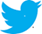 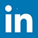 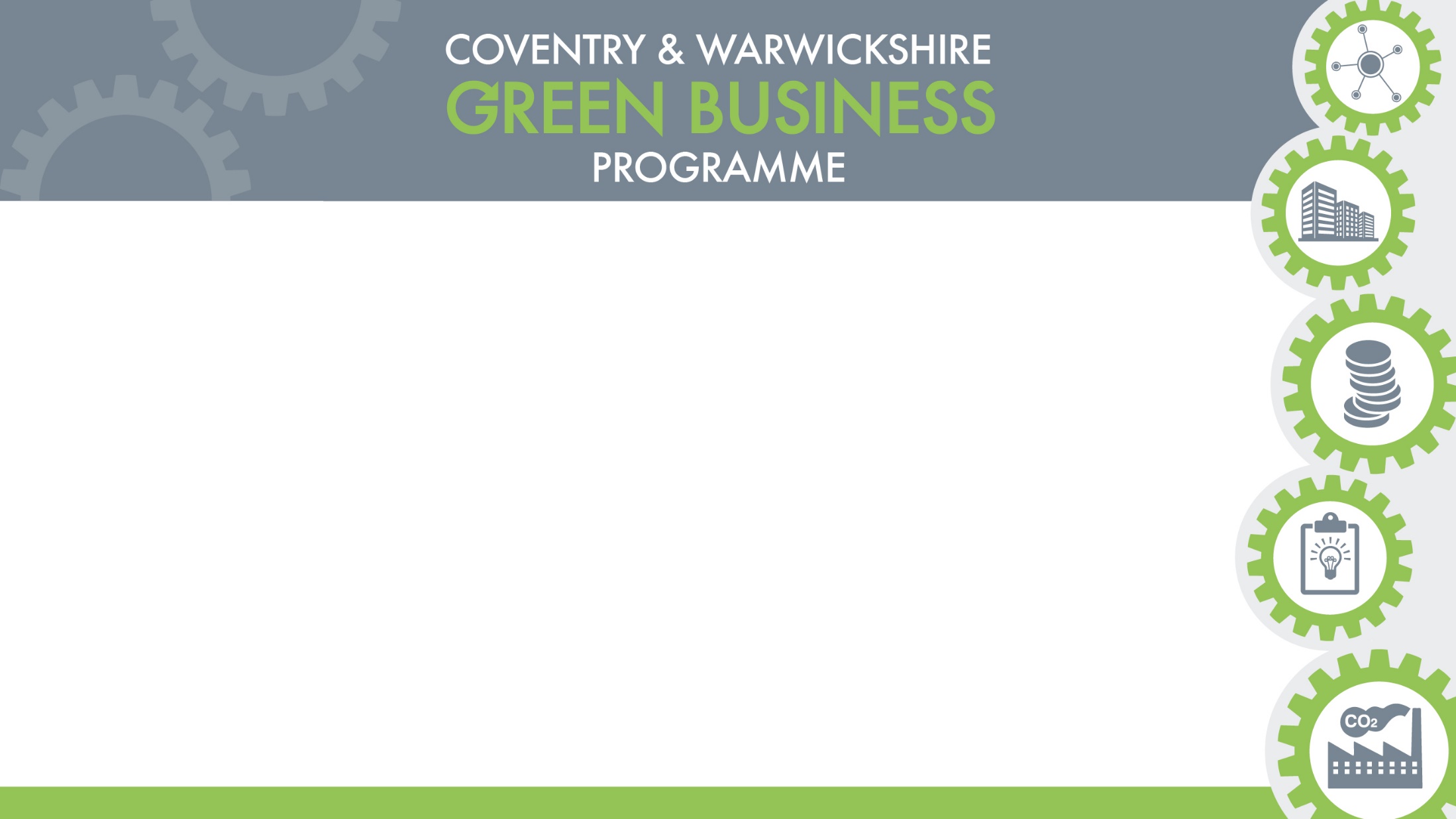 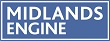 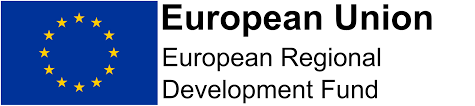 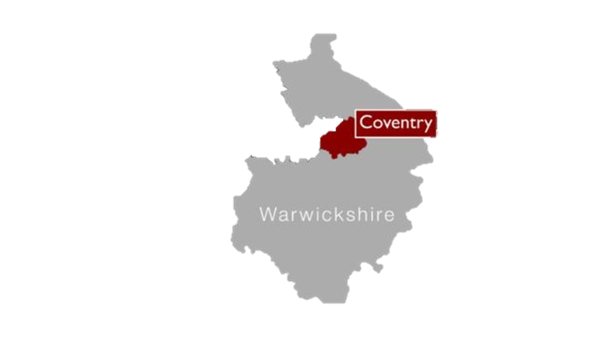 Green Business Programme
Coventry & Warwickshire region
(please note also other UK schemes i.e. Low Carbon SME:
Birmingham, Black Country & Solihull)
 - Basic SME eligibility:
Less than 250 employees 
Turnover of less than €50 million 
Have received less than €200k in public aid over 3 years 
Have at least 50% of sales through business to business
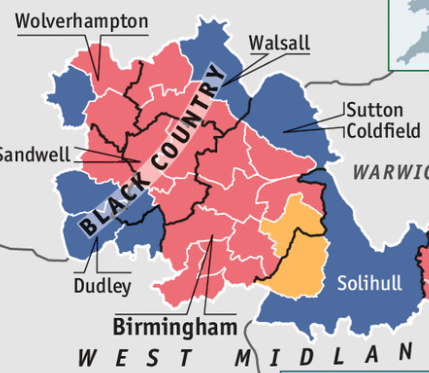 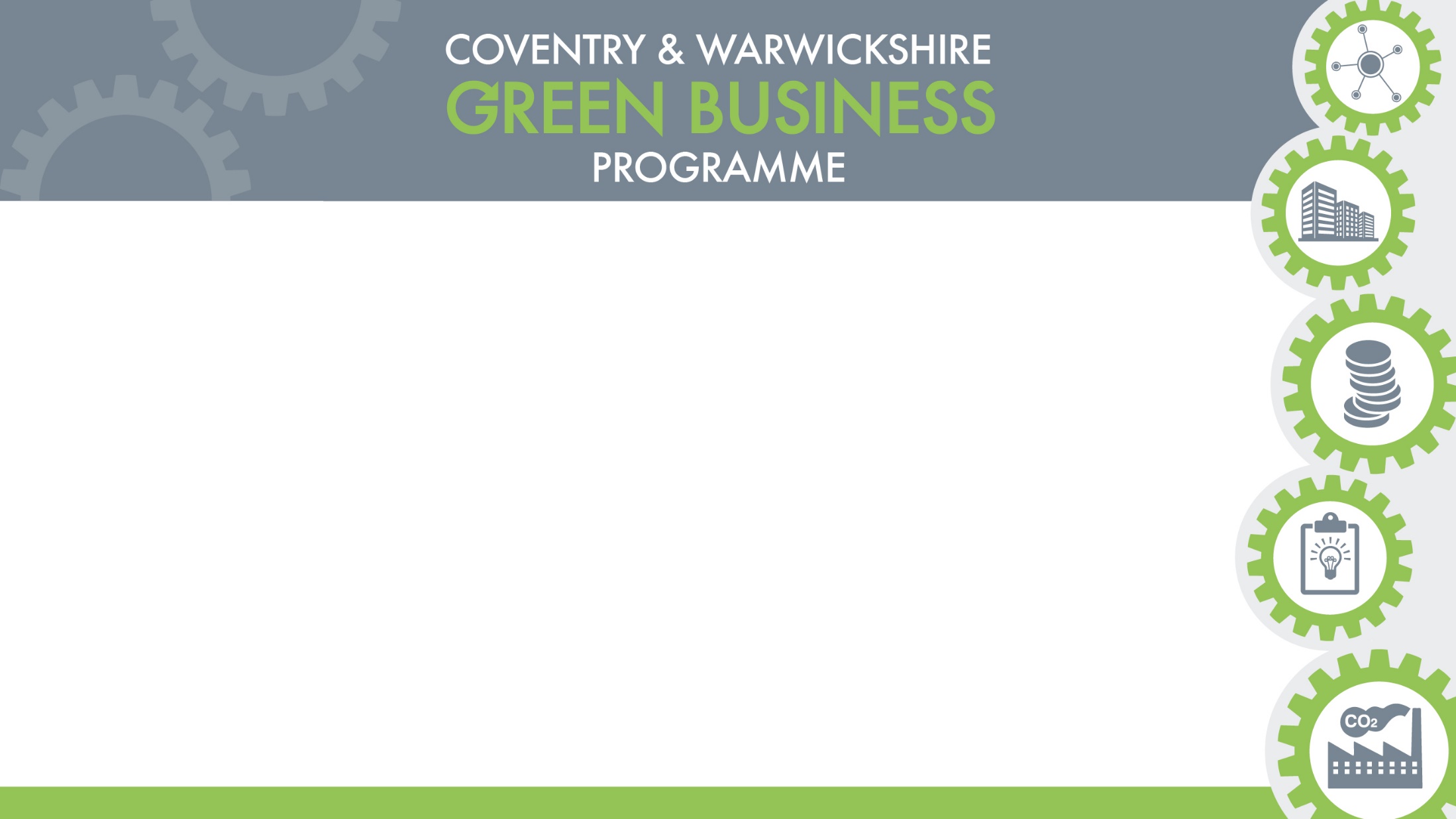 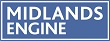 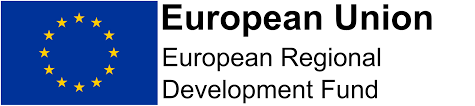 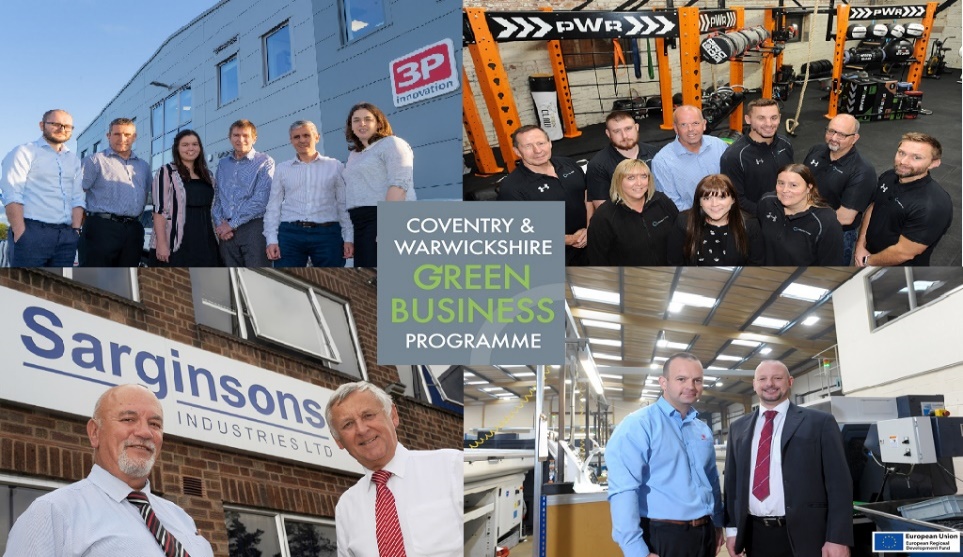 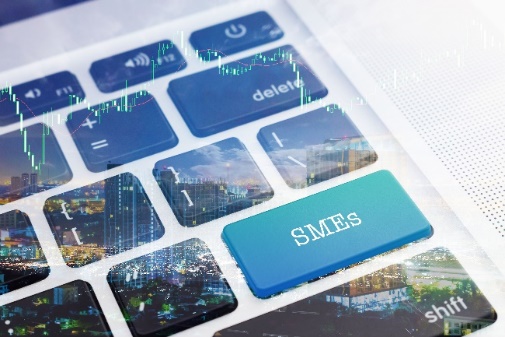 Aims of Scheme:


Help businesses reduce carbon  

Access to grant funding to assist with investment 

Provide energy efficiency advice and guidance
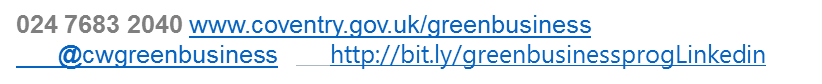 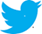 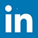 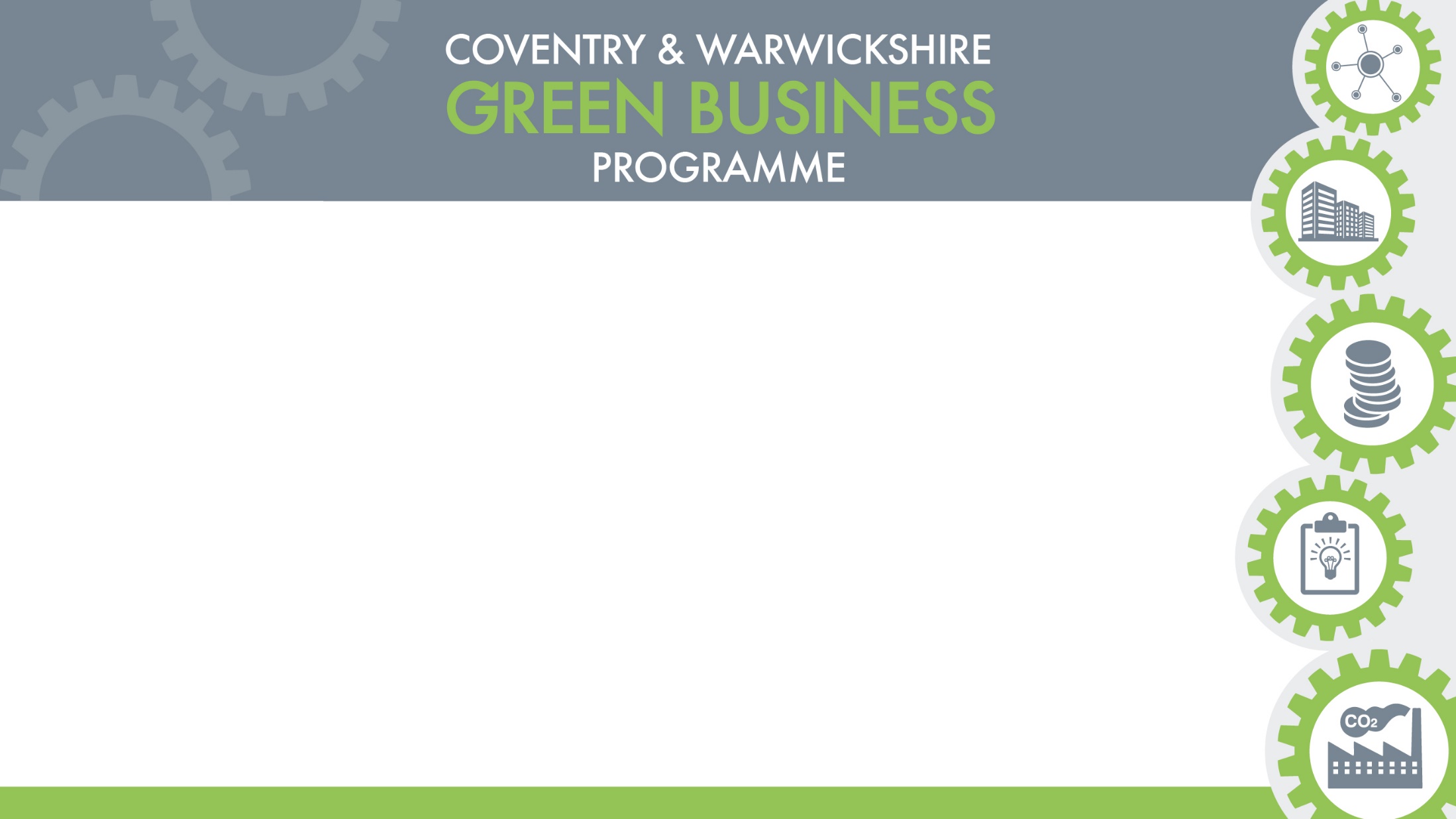 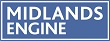 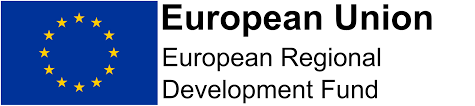 Ends Spring 2023

Grant funding; up to £50k max – 40% subsidy (minimum £1k). Must save at least 1 tonne CO2e per £1k of grant 
2. Energy audit (worth £840) carried out FOC
Carbon saving calculation
Maximising potential energy savings
Supports funding bids/compliance/ISO14001
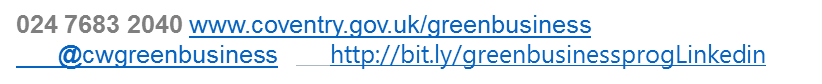 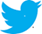 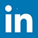 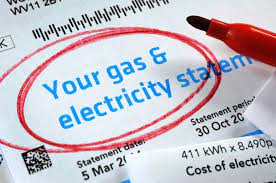 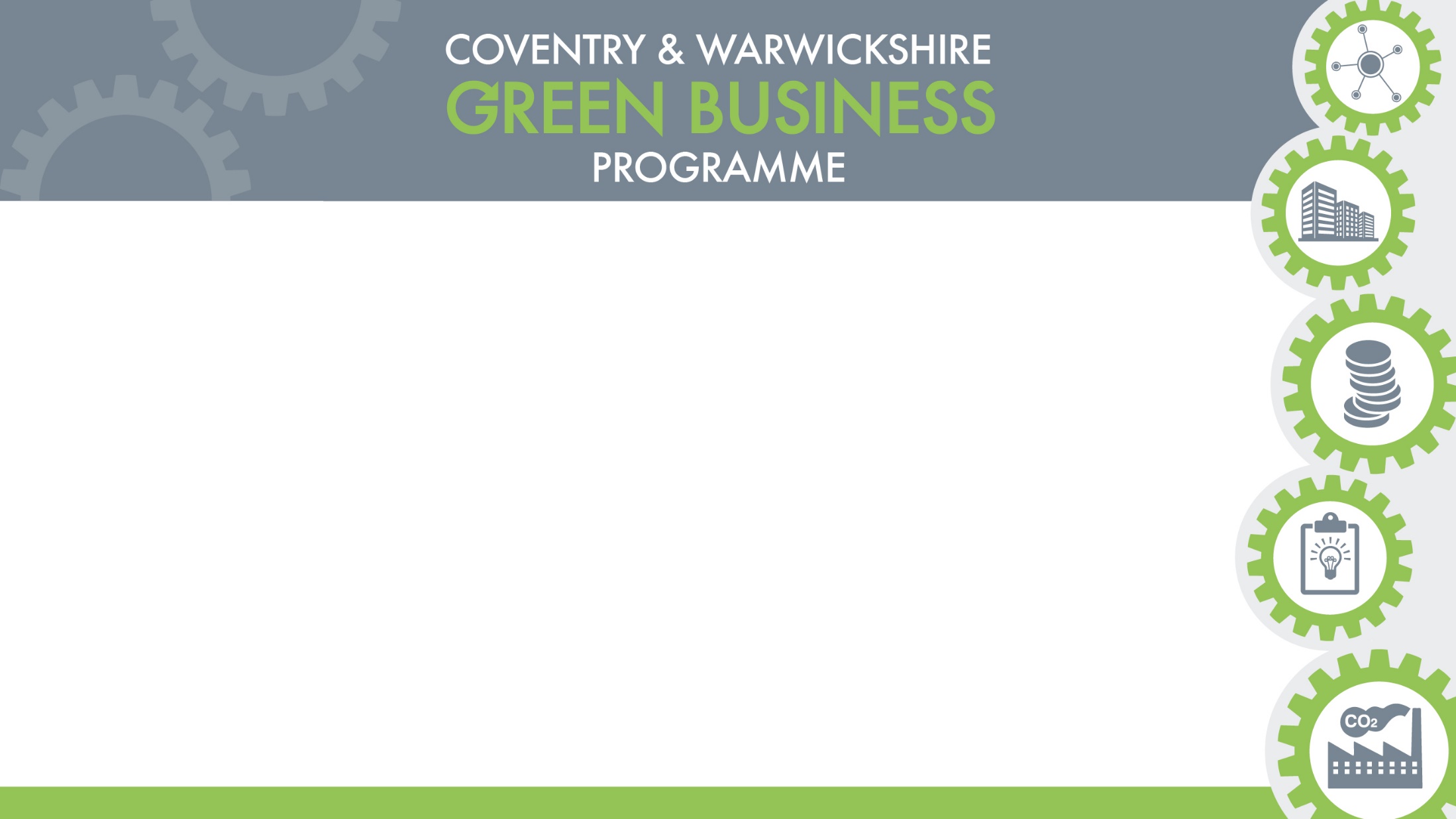 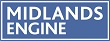 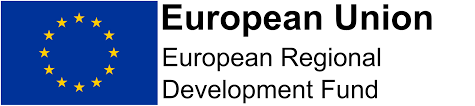 How the programme works: 

Businesses provide us with 12 months energy bills (if available).

We carry out an on-site energy audit of the premises; heating/lighting/processes/machinery/energy wastage.
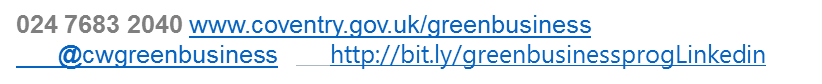 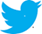 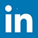 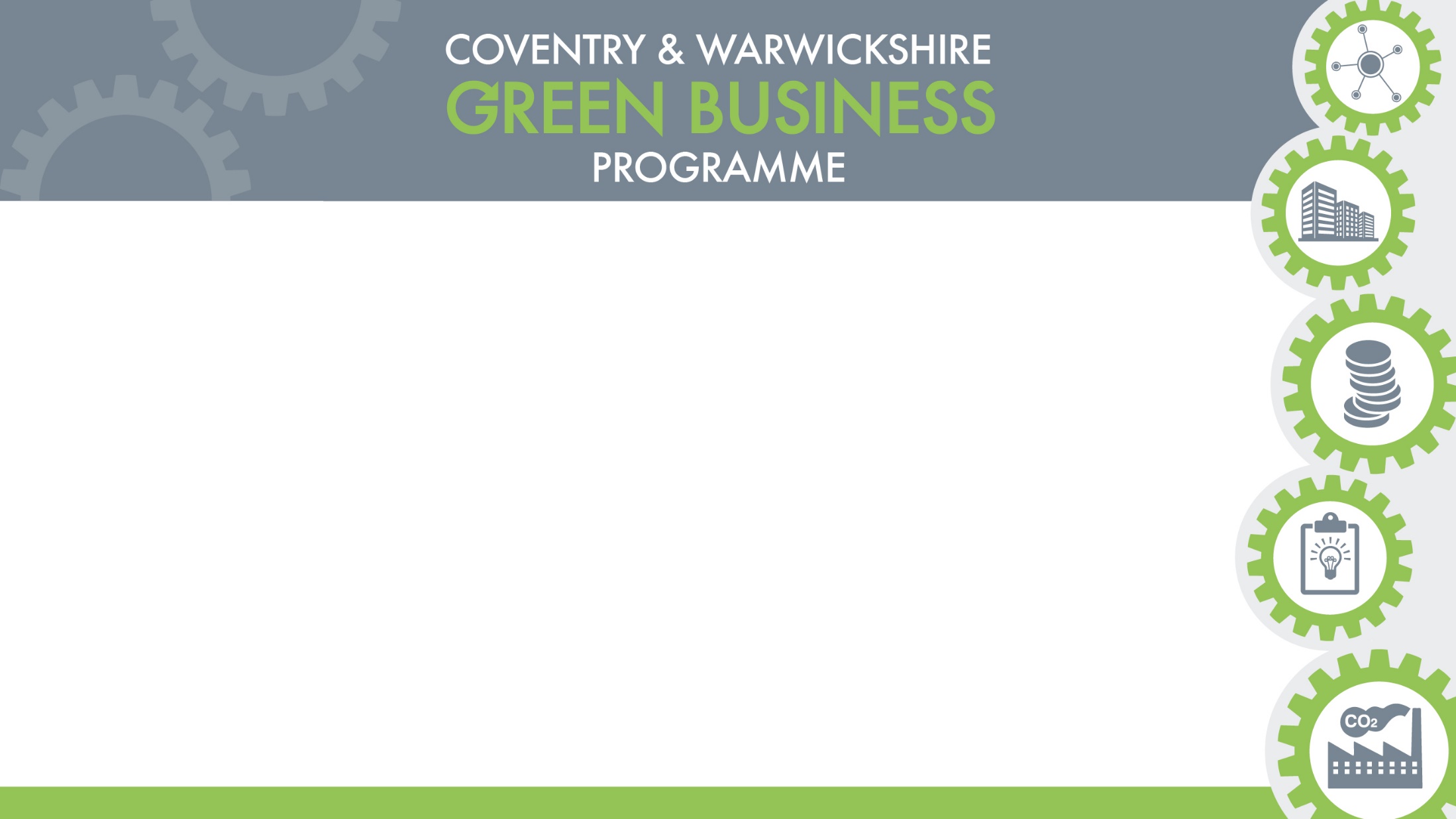 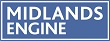 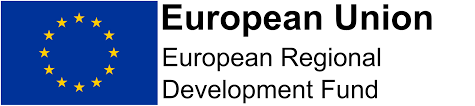 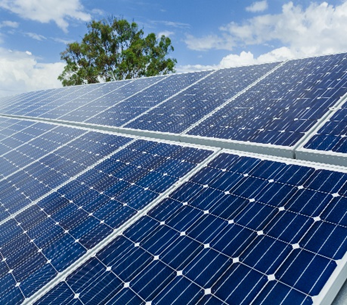 Example areas for recommendations:
Insulation 
LED lighting
Heating 
Glazing 
Shutter doors 
Solar PV
Heat Pumps 
HVAC (Heating, Ventilation, Air Conditioning)
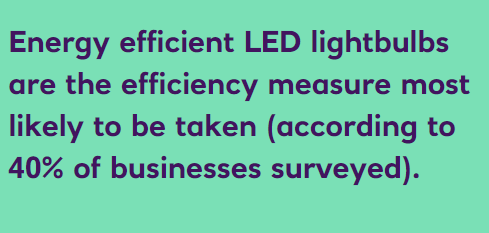 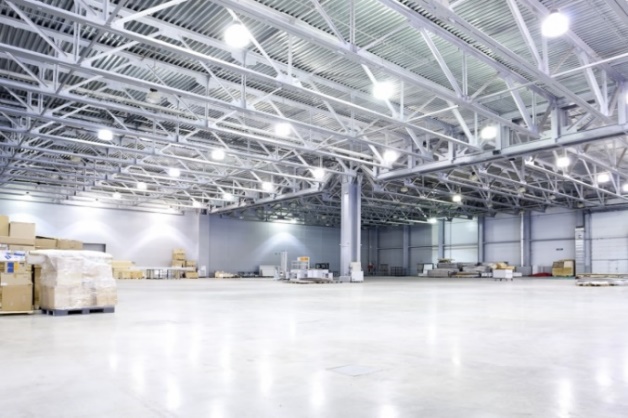 Natwest survey 2021
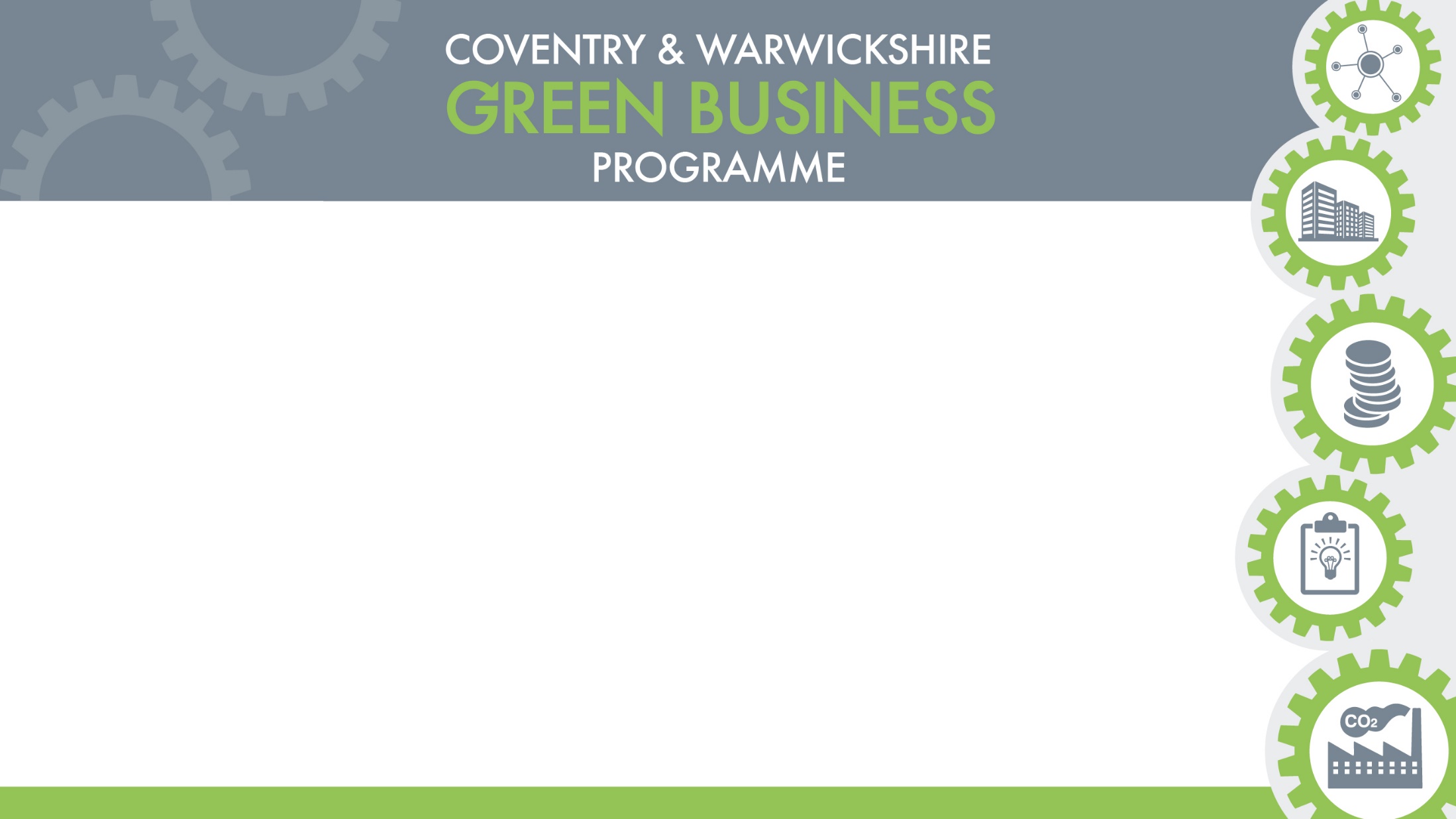 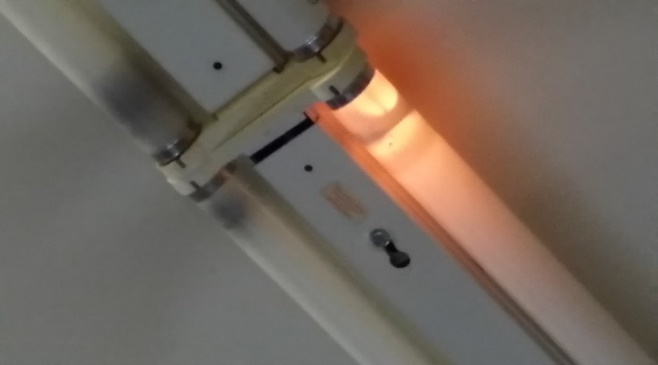 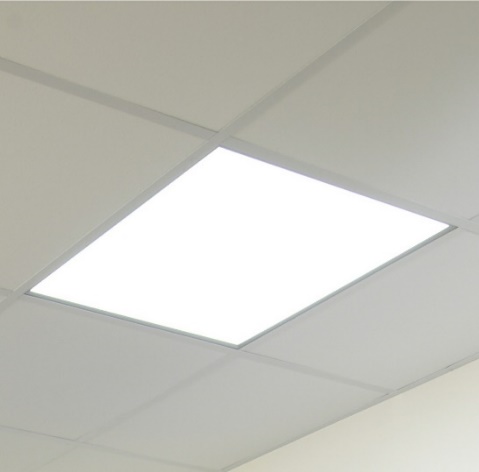 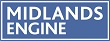 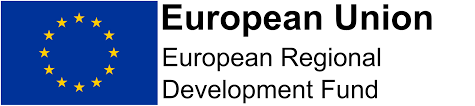 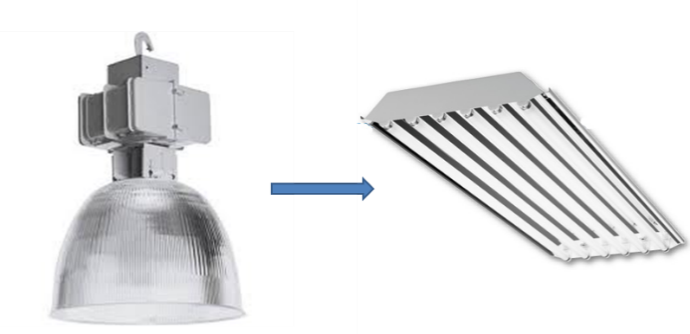 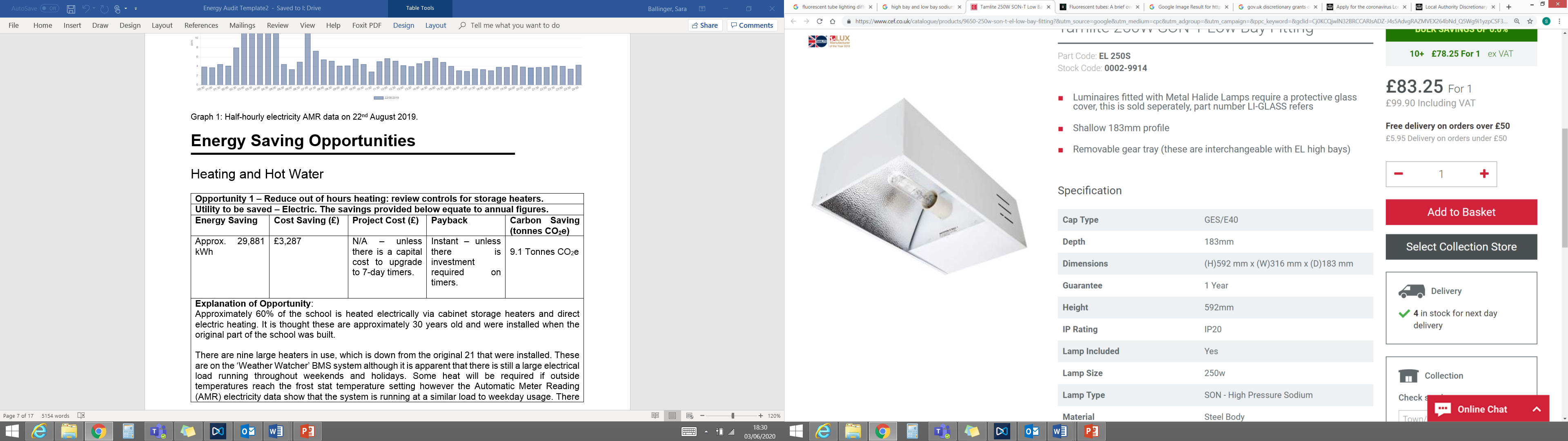 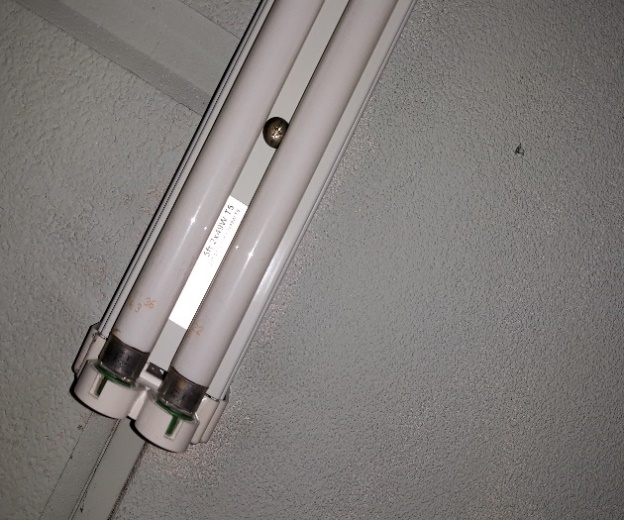 Lighting
Lighting: fluorescents, halogen, metal halide
Sensors, i.e. motion, daylight 
 Natural v artificial lighting
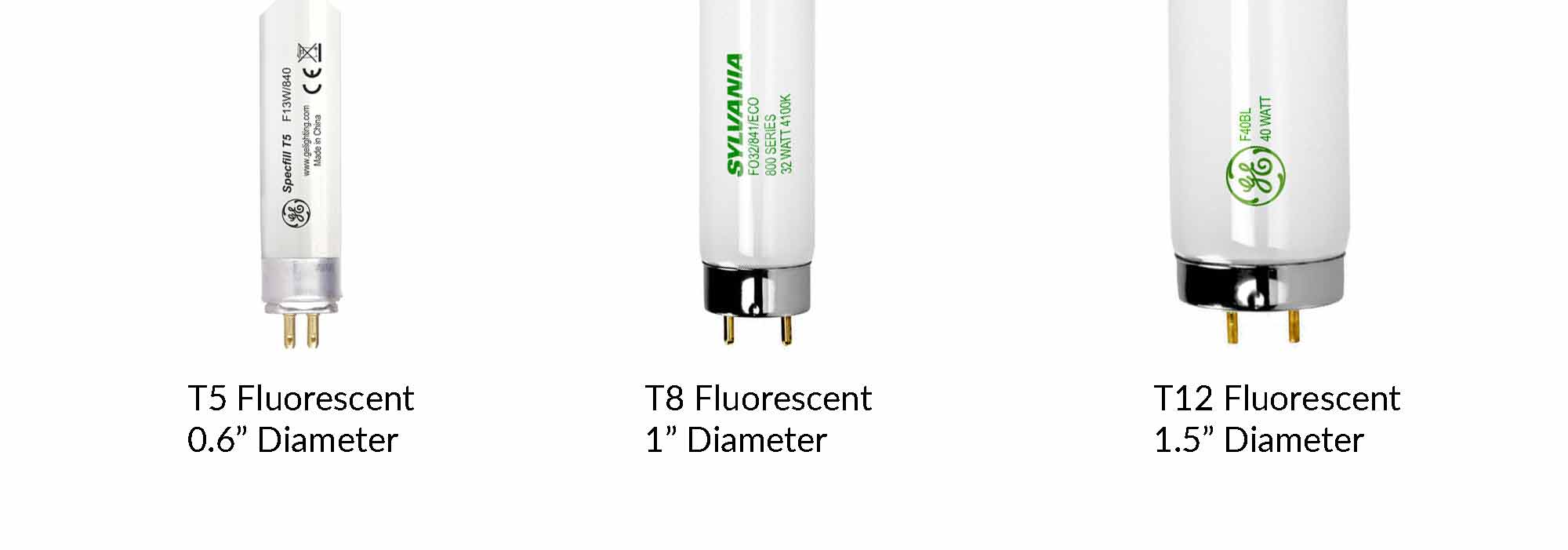 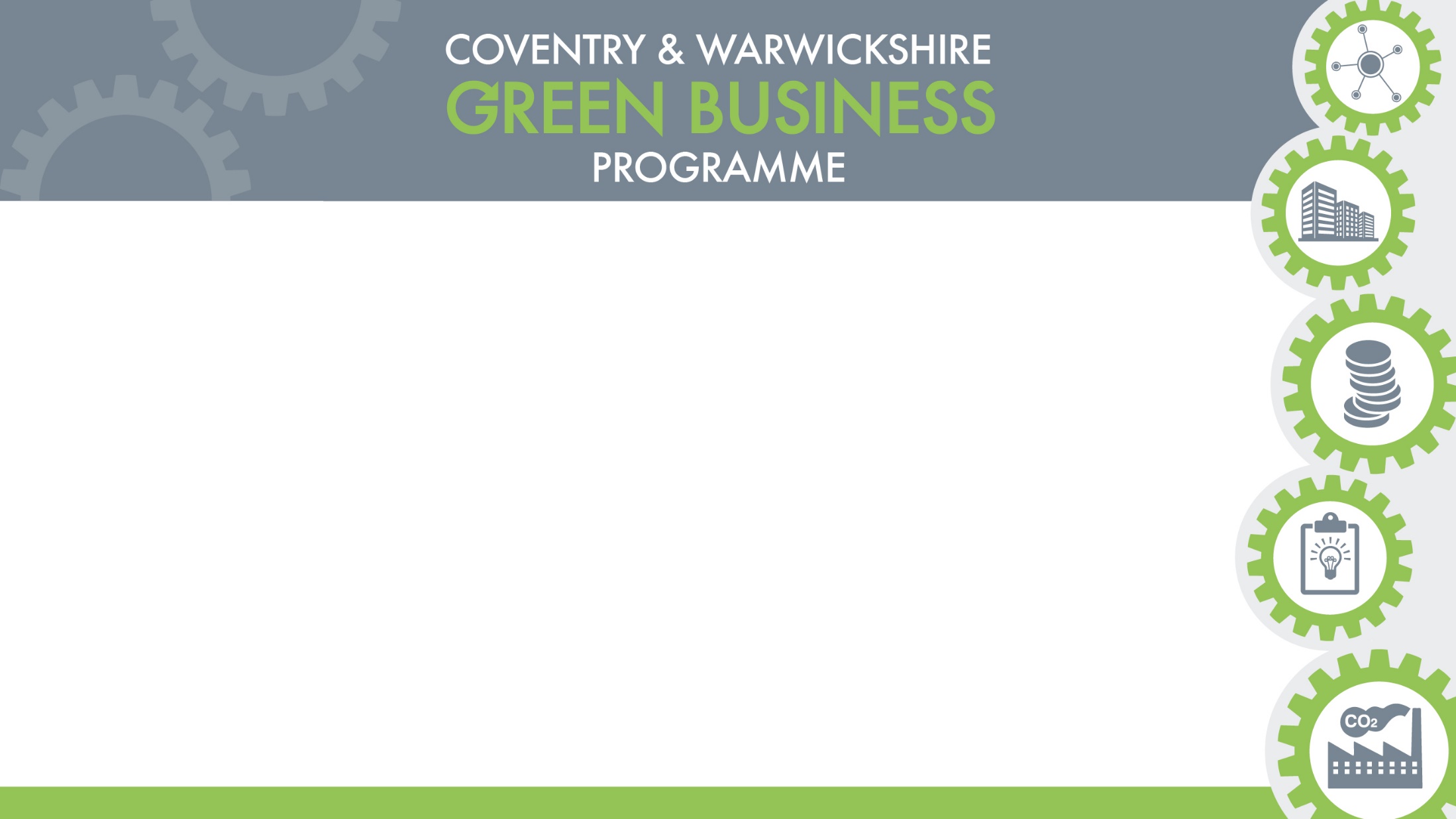 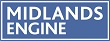 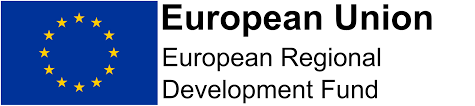 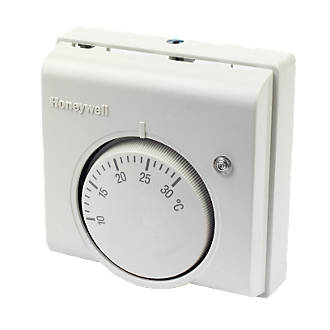 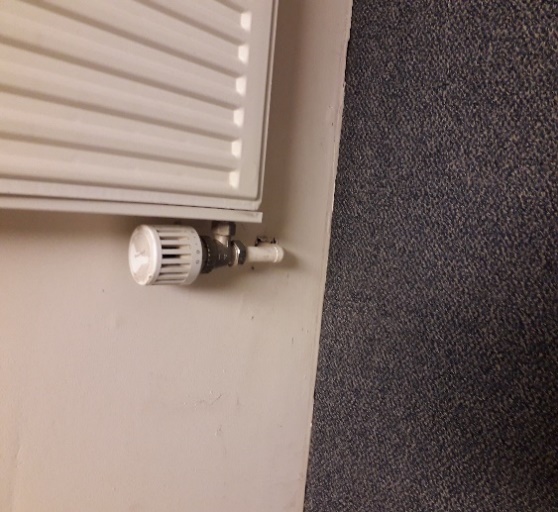 Heating, Cooling
& Insulation
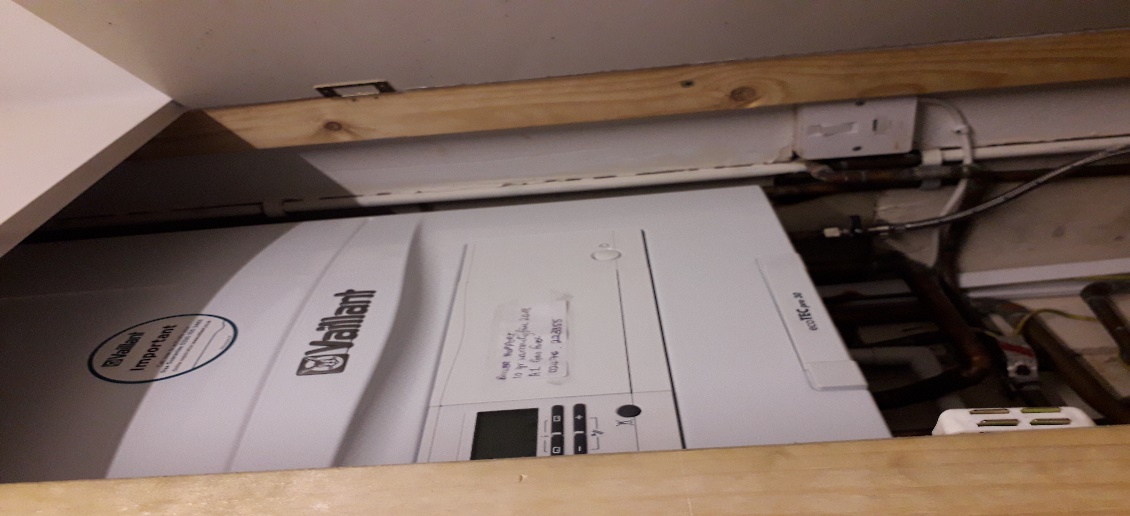 Boilers/warm air units
Fans/air con
Timers/controls
Electric/oil portable heaters
Roof/ceiling/wall insulation
Infrared heaters
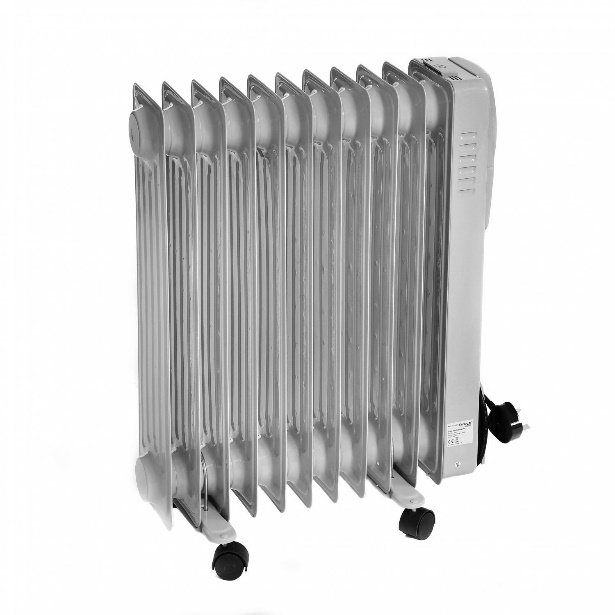 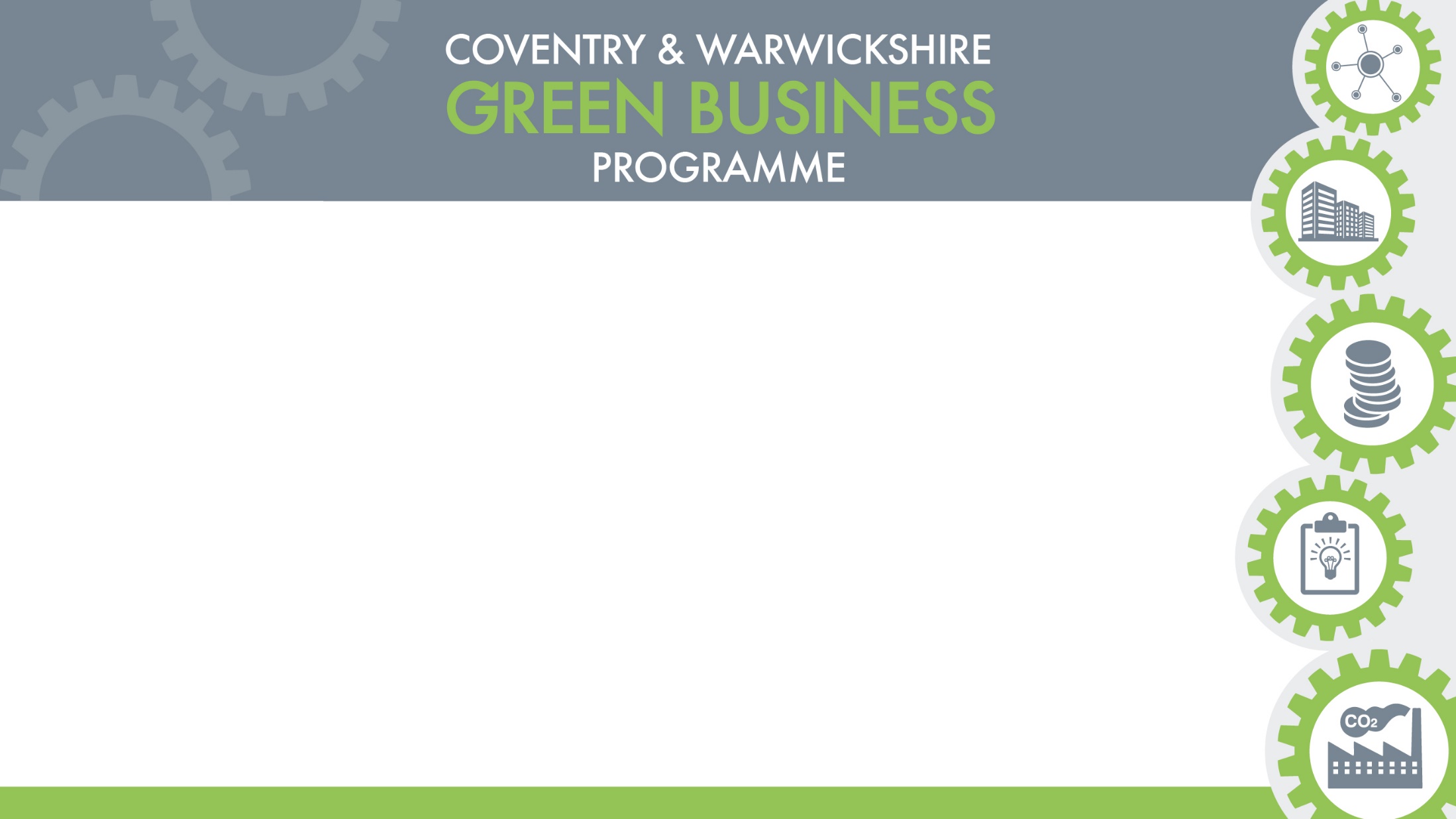 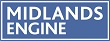 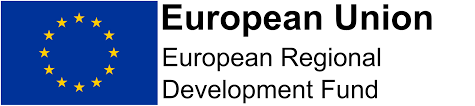 Green Business Network
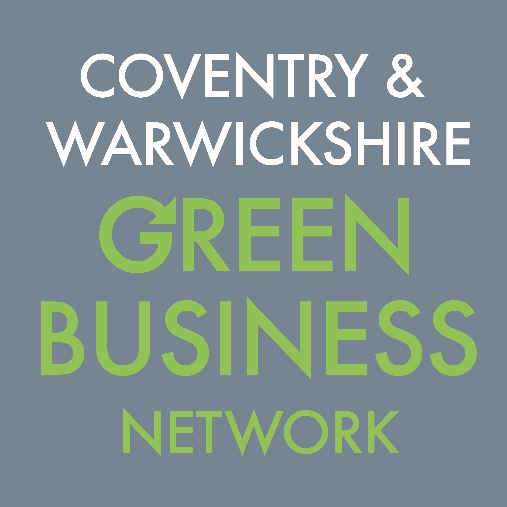 Membership is free and offers a range of benefits:
Events, workshops & webinars
Monthly e-newsletter – news, events, legislation, case studies
The opportunity to promote your news/projects 
Expert advice with team of sustainability advisors
Enhance green credentials to secure new business
Networking and supply chain opportunities (join our Green Business Directory)
Currently 1,500 other organisations you can network with
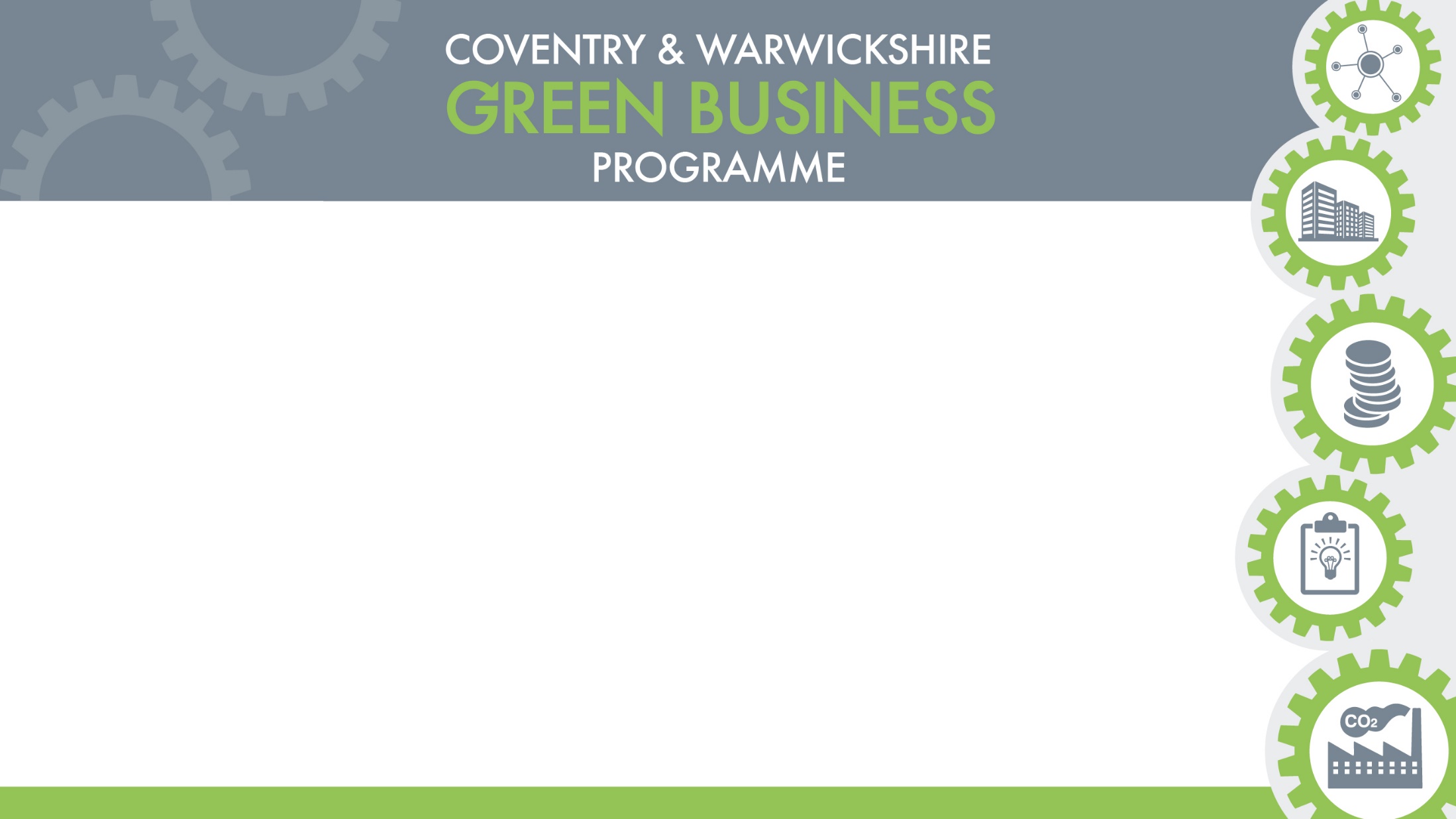 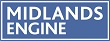 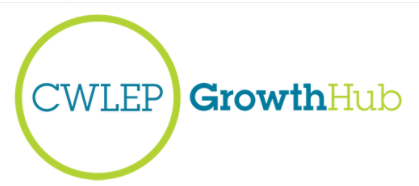 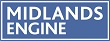 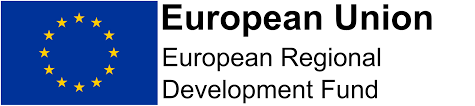 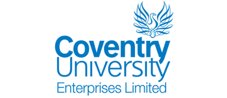 Other funding resources:

Various additional funding, resources and business advice is available within the region: specialist grants and business support.

In the first instance, contact the Growth Hub who will then guide you to the most appropriate resource -

CW Growth Hub: www.cwgrowthhub.co.uk

Birmingham Growth Hub: www.gbslepgrowthhub.co.uk
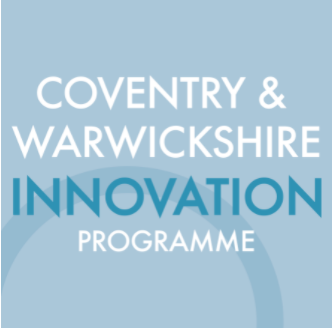 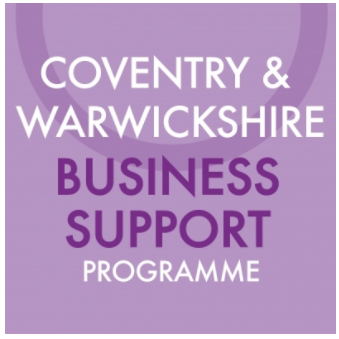 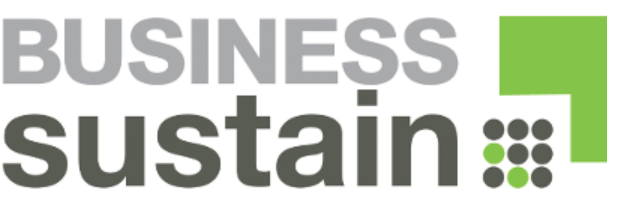 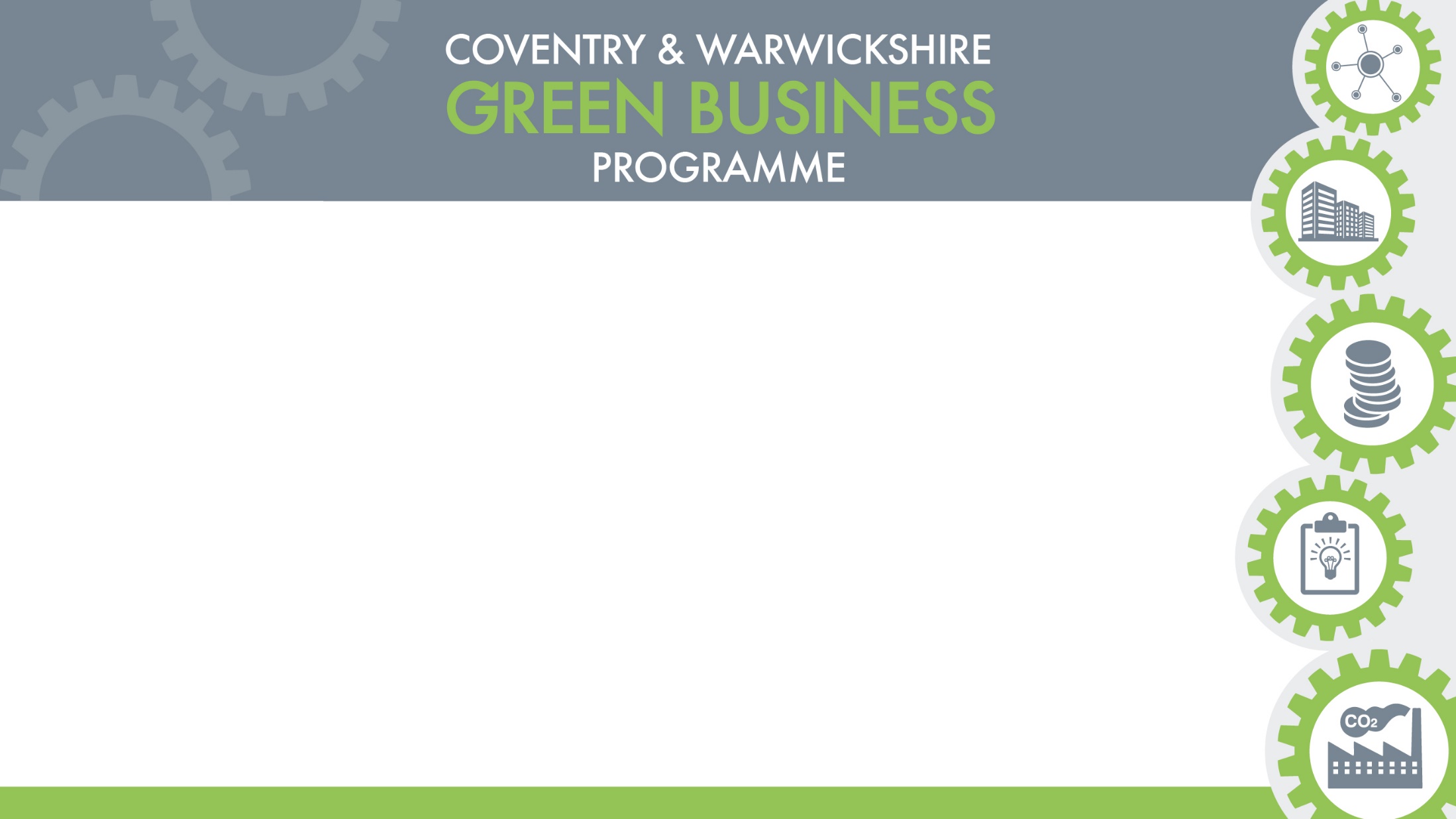 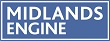 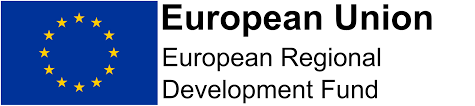 For free energy advice, energy audits, funding support - get in touch:
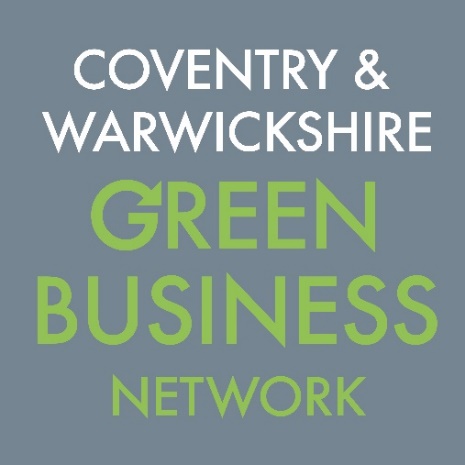 Coventry & Warwickshire: 
greenbusiness@coventry.gov.uk
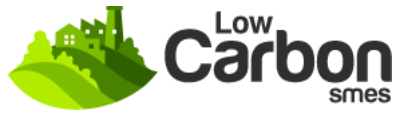 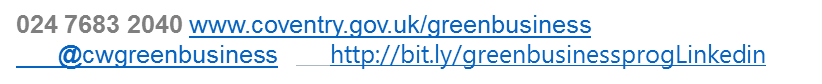 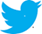 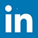